Financial Plan
Business Management
Mrs. Fischer
Purpose of Financial Plan
Attract Investors
How you will meet your goals
Three main sections
Statement of Sources and Uses of Funds
Operating expenses and capital required to start the business
Pro Forma Financial Statements
Estimated financial statements based upon predictions
Financial Analysis
Compares projected financial data to industry benchmarks
Statement of Sources and Uses of Funds
Working Capital
Amount of cash needed to carry out the daily business operations
Growth Capital
Money required to increase your business profits
Equity Capital
Money required for long-term needs such as expanding or starting a new company
Sources & Uses of Funds
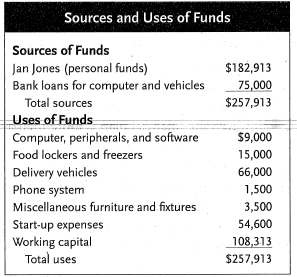 Pro Forma Financial Statements
Projections for future profitability
If the company is already in business, 
statements contain previous financial history 
future projections
Three Financial Statements
Cash Flow
Income Statement
Balance Sheet
Cash Flow Statement
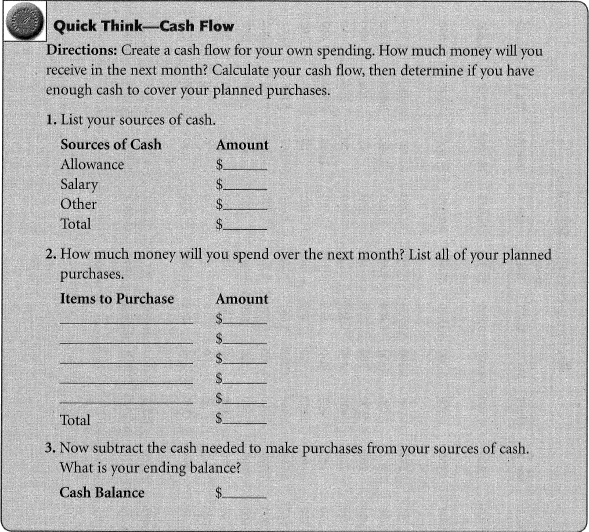 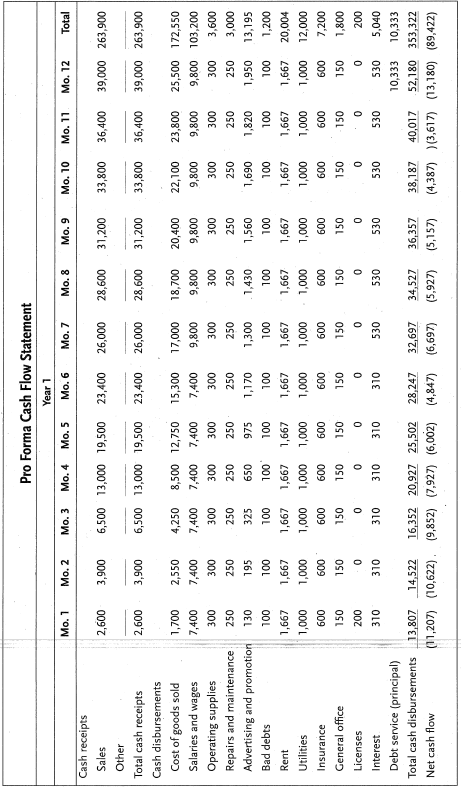 Cash Flow Statement
Income Statement
Income or sales
Gross profit
Operating expenses
Net profit (loss) before taxes
Taxes
Net profit (loss)

Show month-by-month for 1st year
Show annually for next two years
Pro Forma Income Statement
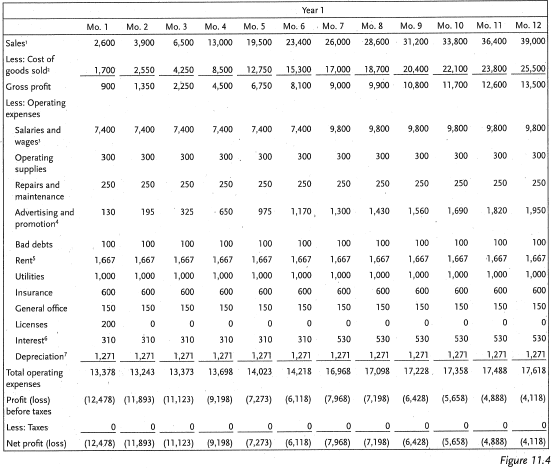 Income Statement Terminology
Sales
Revenue you receive from sale of product or service
Gross Profit
Calculated by subtracting your cost of materials for creating the product or service from the revenue you receive from selling it.
Cup of Coffee $1.00
Costs $0.45
Gross Profit $0.55
Income Statement Terminology
Operating Expenses
Variable expenses:  
cash outlays for things that can change depending on the number of products you sell – online store:  the more product you sell, the more shipping costs
Expenses you have direct control over such as advertising
Income Statement Terminology
Net Profit (Loss) Before Taxes
Sales revenue minus expenses

Net profit is amount of profit after taxes
Depreciation
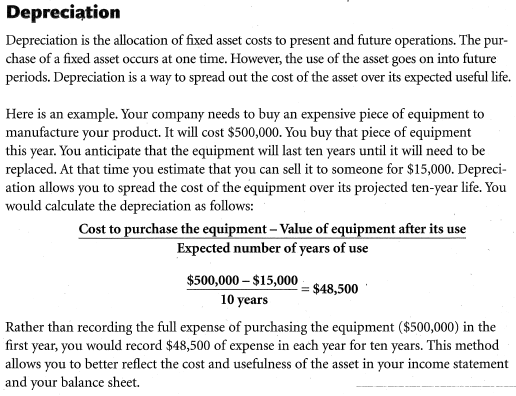 Balance Sheet
Shows the financial position of a company on a given date
Assets
Anything the business owns that has monetary value
Liabilities
Debts owed by the business
Owner’s Equity
What the business owes the owners
Accounting Equation:
Assets = Liabilities + Owner’s Equity (ALOE)
Balance Sheet
Assets
Current Assets:  cash, accounts receivable, and inventory
Fixed Assets:  land, buildings, and equipment
Liabilities
Current:  debts owed that need to be paid in the current fiscal year.
Long-Term:  debts owed that are not to be paid in the current fiscal year.
Financial Analysis
Complete a financial analysis showing the strengths of your business
Break-Even Analysis
Liquidity Analysis
Profitability Analysis
Debt Analysis
Investment Analysis
Break-Even Analysis
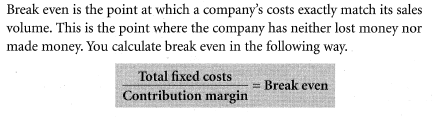 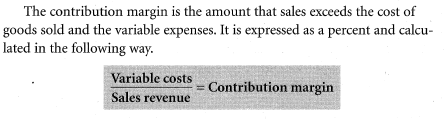 Break-Even Analysis Example
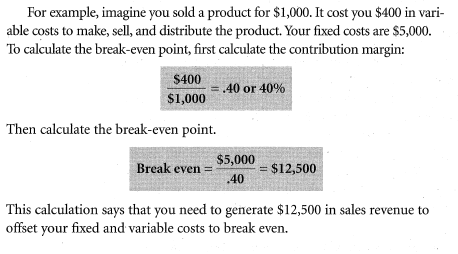 Break-Even Analysis Graph
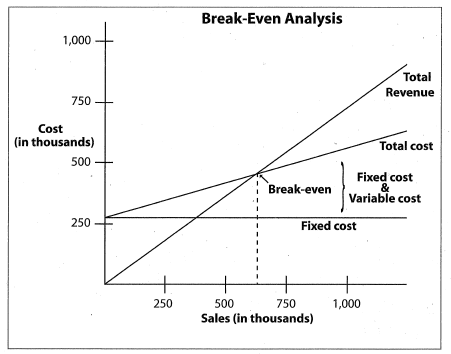 [Speaker Notes: In a business plan, the break-even analysis is often presented as a line graph.  Fixed costs are represented in the graph by the horizontal line because fixed costs remain constant as sales increases.  Variable costs increase as sales increase.  The diagonal line labeled Total cost represents the fixed costs plus the variable costs at certain levels of sales volume.  Sales revenue is plotted as a 45-degree line that starts at zero and progresses upward.  The point where the revenue line intersects the total cost line is the break-even point.  In this case, the break-even point is approximately $625,000.]
Profitability Analysis
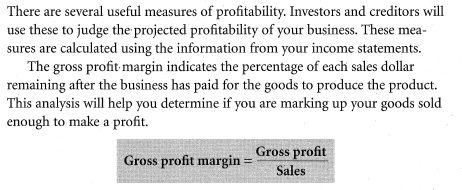 Profitability Analysis
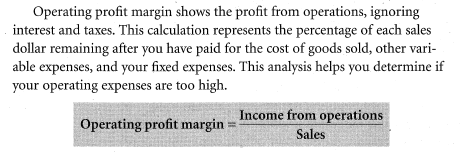 Profitability Analysis
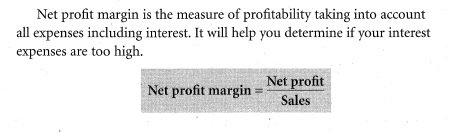 Debt Analysis
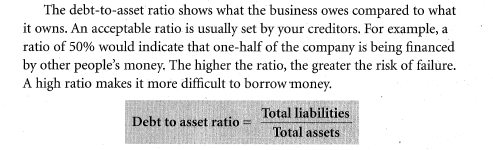 Debt Analysis
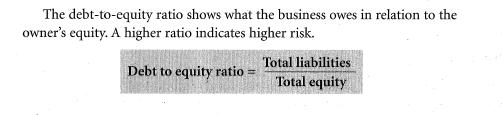 Investment Analysis
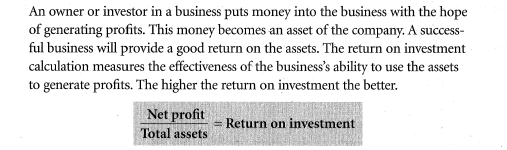 Homework
Complete Chapter 11 Vocabulary Review (page 171)
Complete Chapter 11 Reading Review (page 172)
Create a list of Questions for each financial document: 
11-5 Income Statement, 11-6 Balance Sheet